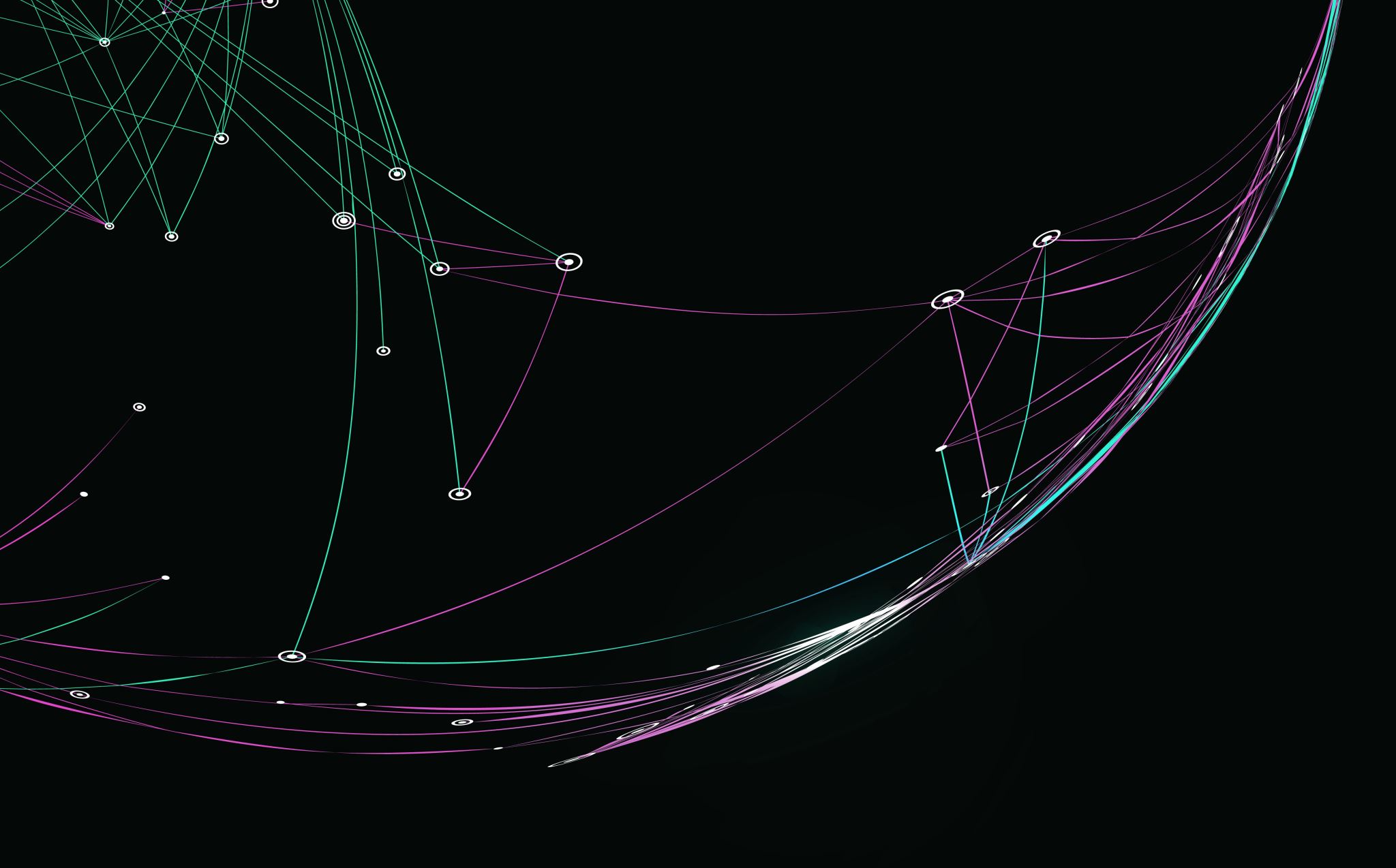 Organisational Strategy and Strategic Planning
FPA-SKPA Programme
GMME –SP 5
Lasantha Wickremesooriya
Consultant Strategist
The Decision Flow for Strategic Planning
Stakeholder analysis
Identifying Strategic Issues
Plan
of
Actions
Environmental Analysis
Monitoring 
& 
Evaluation
Mandate
Aspirations
Strategic  Initiatives
Structure
Resources & 
Capability Analysis
Feedback loop
Next Step
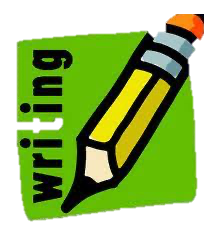 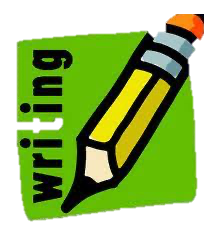 Summarise what the analysis reveals
What are the opportunities?
What are the challenges?
How does it affect achieving our mission?
What are the major initiatives we need to take?
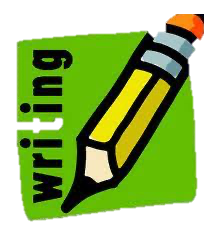 Strategic Issues
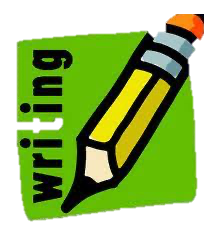 What is your Institution's vision for success?
State Explicitly
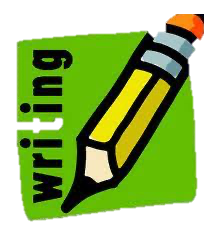 Strategic Issues
What specific issues do we have to address (those arising from our analysis) in the next 3 years?
Mandate?
Environment ?
Resources & Capabilities ?
Stakeholders ?
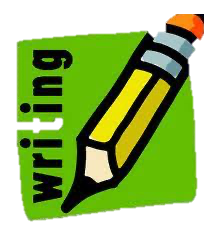 Strategic Issues    contd...
What do we wish to achieve in the next 3 years based on our mandate?
What gaps do we wish to bridge – between what we are now and what we wish to achieve?
Reach ?
Operations/Performance?
Growth ?